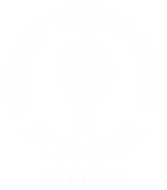 Year 11 Exam Information Evening
Subject: History

Head of Department name/email: glyle@bishopstopfords.enfield.sch.uk
Believe, Strive, SucceedCorinthians 1:12:12   ‘the body is one and has many members, and all the members of the body, though many, are one body’
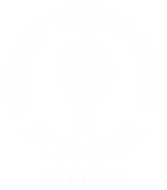 Year 11 Exam Information Evening
Exam Requirements
1 hour 45 minutes
1 hour 20 minutes
1 hour 15 minutes
Believe, Strive, SucceedCorinthians 1:12:12   ‘the body is one and has many members, and all the members of the body, though many, are one body’
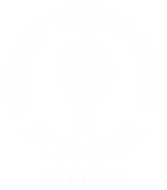 Year 11 Exam Information Evening
How can parents support?
Use the information being shared on Google Classroom where progress can be seen with assignments that have been set
Ask questions about how students are getting along and continue communication between Parents – Students – Teachers
Encourage your child to explore materials on the Edexcel History GCSE website, looking at past exam questions, examiner’s reports and mark schemes via https://qualifications.pearson.com/en/qualifications/edexcel-gcses/history-2016.coursematerials.html#filterQuery=Pearson-UK:Category%2FExam-materials

Online learning platforms/useful websites
Google Classroom – Here all lessons are shared, digital copies of revision guides along with links to resources to give wider knowledge to help our students read around the subject.
Other online platforms that will be used throughout the year are GCSE Pod and BBC Bitesize.  Your child can access these from home
Believe, Strive, SucceedCorinthians 1:12:12   ‘the body is one and has many members, and all the members of the body, though many, are one body’
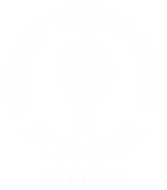 Year 11 Exam Information Evening
Key information (Upcoming Assessments)

Each week students are being assessed with Exam questions for continual assessment on progress and application of knowledge. 

Week Beginning 14th – 25th Nov - Trial Exams 1
Week Beginning 20th Feb – 3rd March Trial Exam 2
Believe, Strive, SucceedCorinthians 1:12:12   ‘the body is one and has many members, and all the members of the body, though many, are one body’